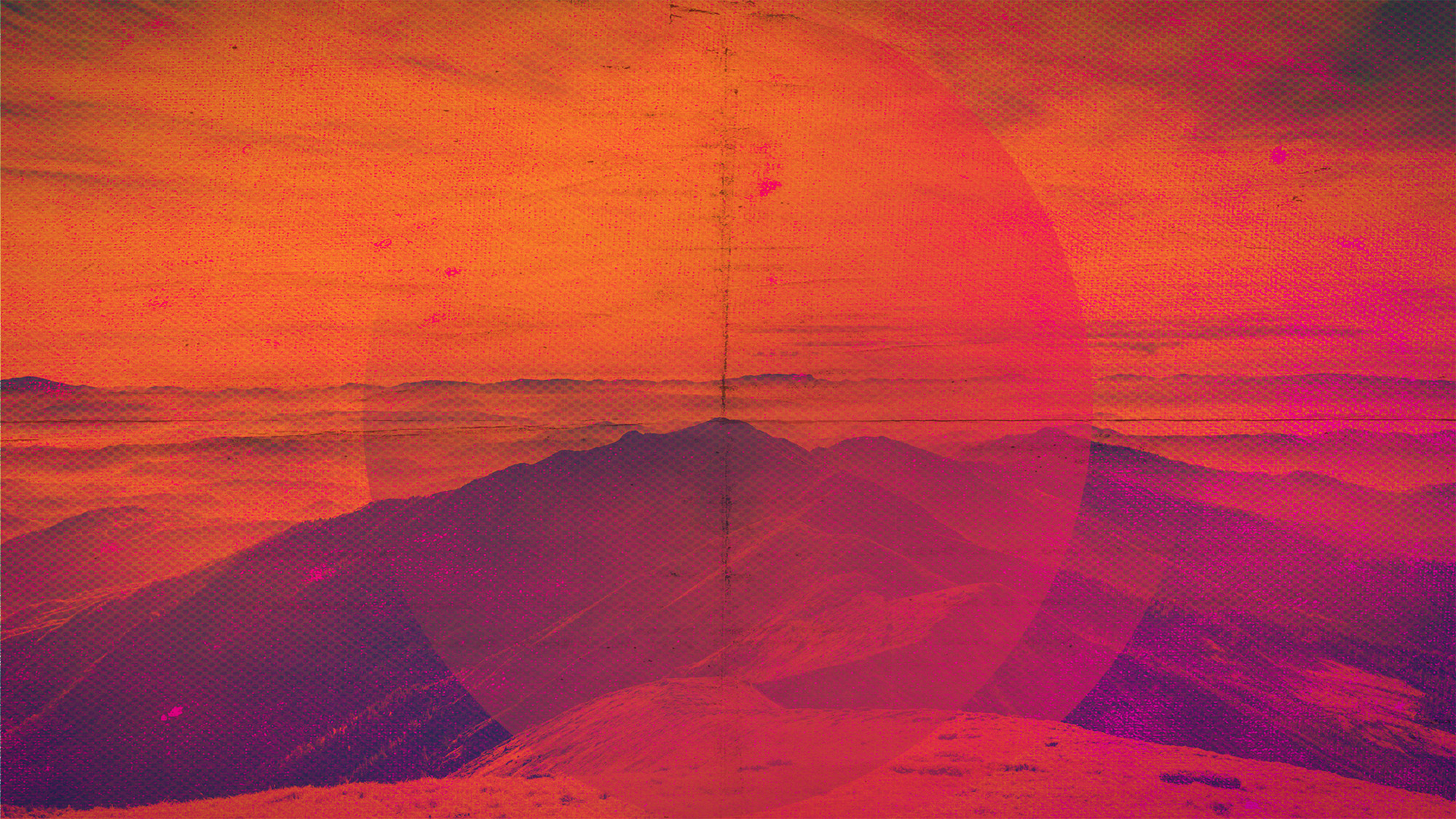 Set Free
a study of Galatians
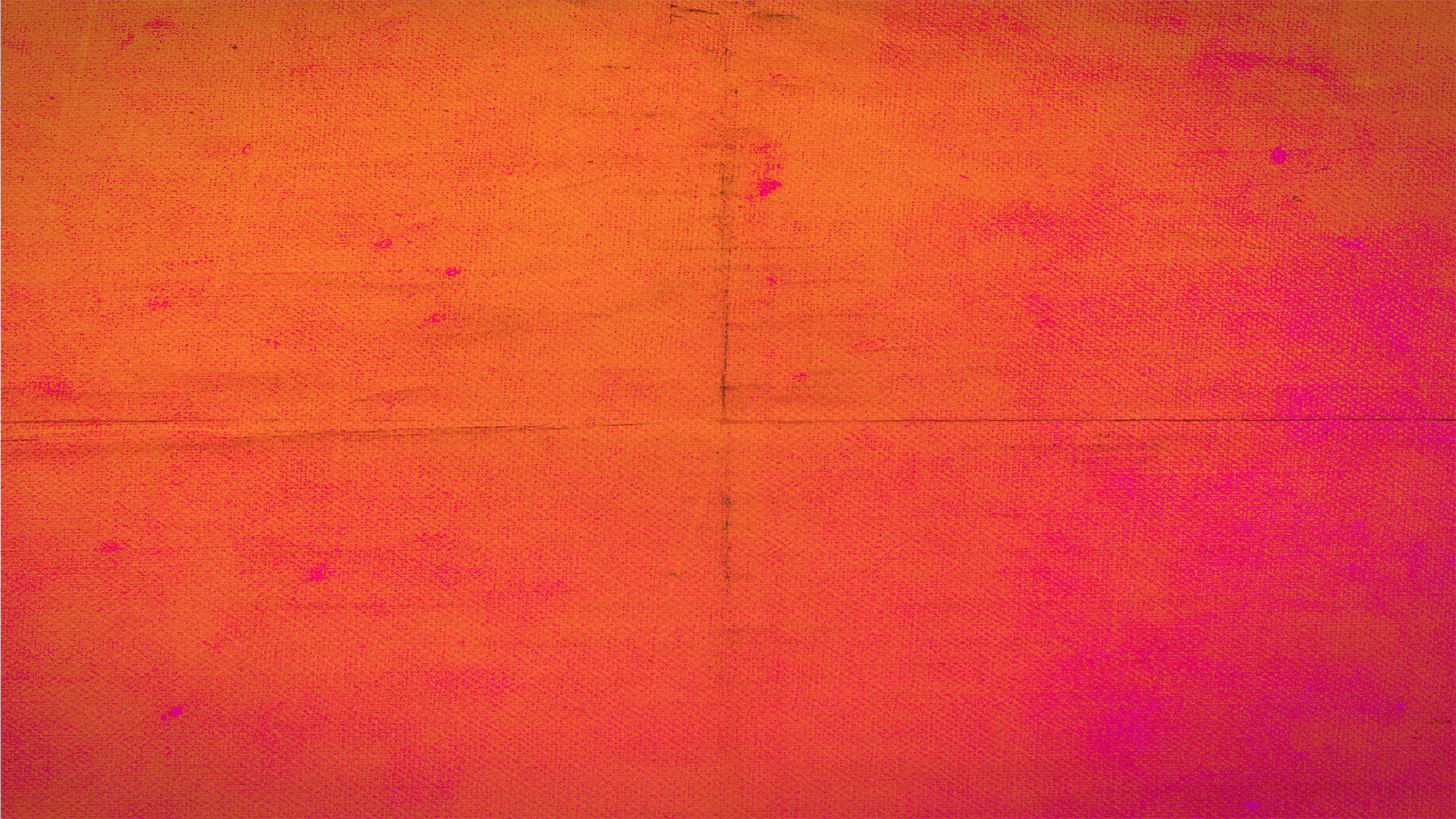 This is God’s Holy Word.  Written by men, inspired by God.  God gave it to us that we may understand all things pertaining to life and godliness.  These Scriptures are not what save me but it is the One to whom they testify; that is, Jesus Christ.  The Word of God is my authority in life.  It is to shape my thinking and transform my life.  I will learn it, live it and give it to those around me.  Amen
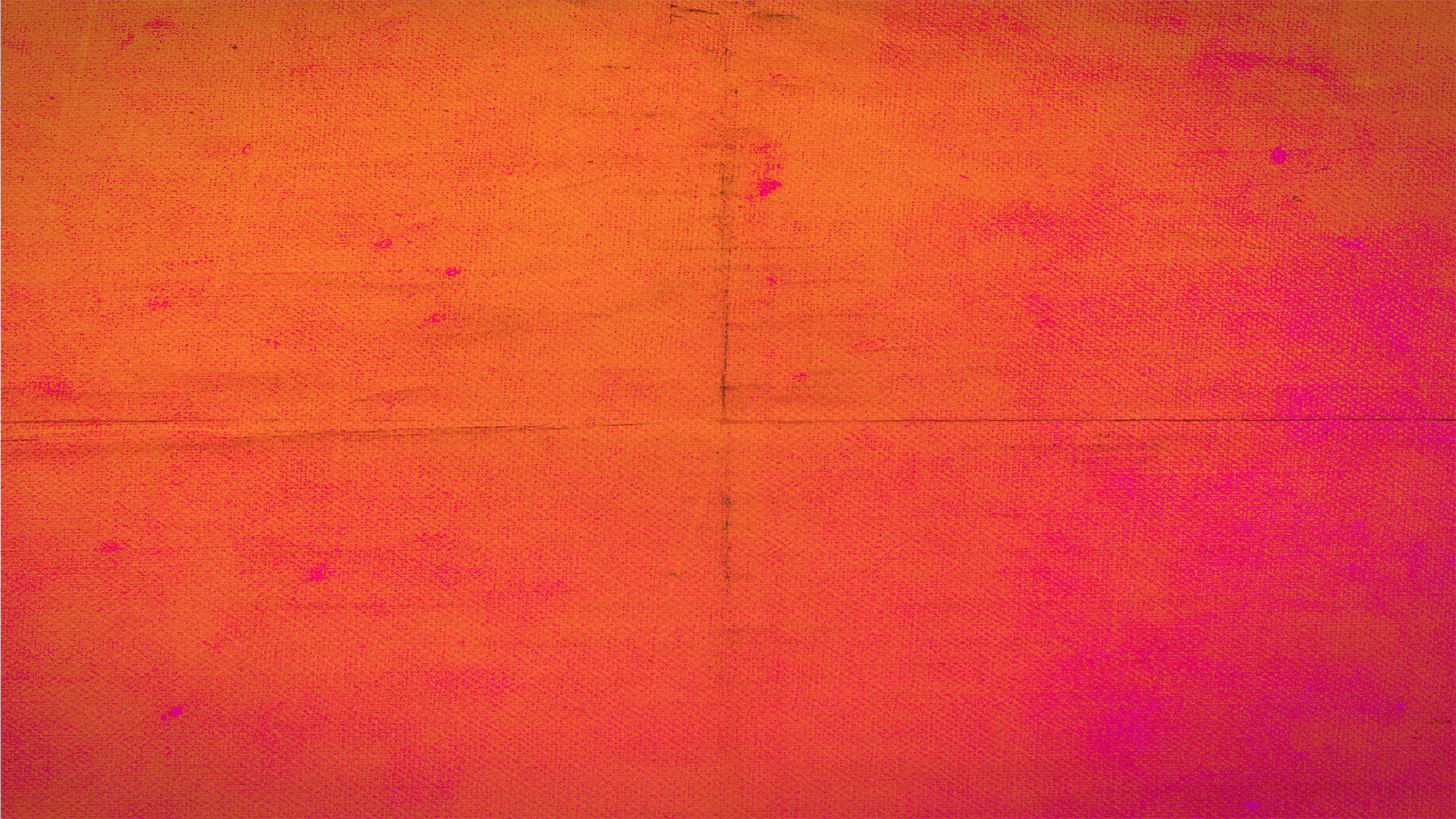 Galatians 2:15-21 (ESV)
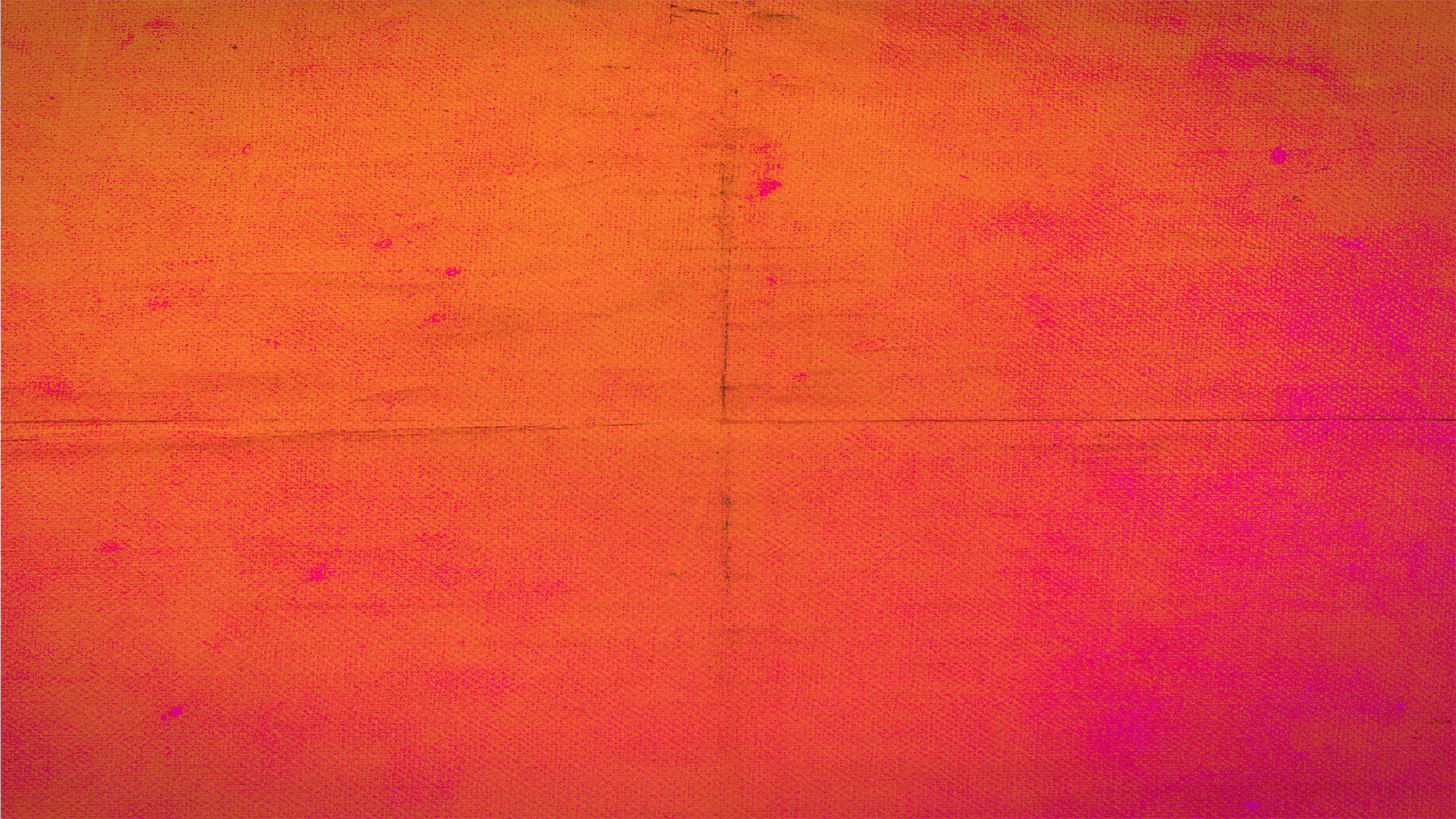 15 We ourselves are Jews by birth and not Gentile sinners; 16 yet we know that a person is not justified by works of the law but through faith in Jesus Christ, so we also have believed in Christ Jesus, in order to be justified by faith in Christ and not by works of the law, because by works of the law no one will be justified. 17 But if, in our endeavor to be justified in Christ, we too were found to be sinners, is Christ then a servant of sin? Certainly not! 18 For if I rebuild what I tore down, I prove myself to be a transgressor. 19 For through the law I died to the law, so that I might live to God. 
Galatians 2:15–19 (ESV)
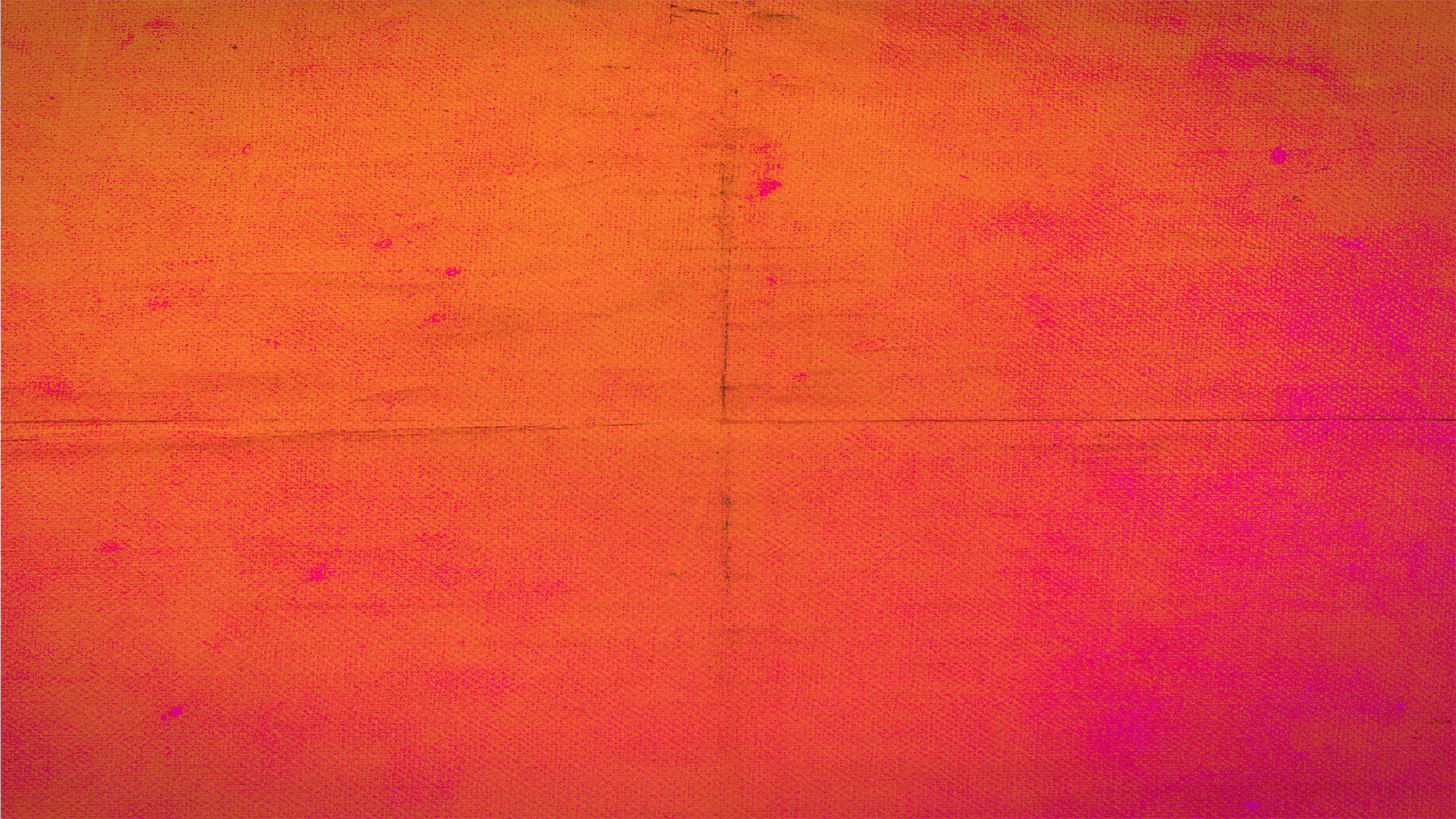 9 But you are a chosen race, a royal priesthood, a holy nation, a people for his own possession, that you may proclaim the excellencies of him who called you out of darkness into his marvelous light. 

1 Peter 2:9 (ESV)
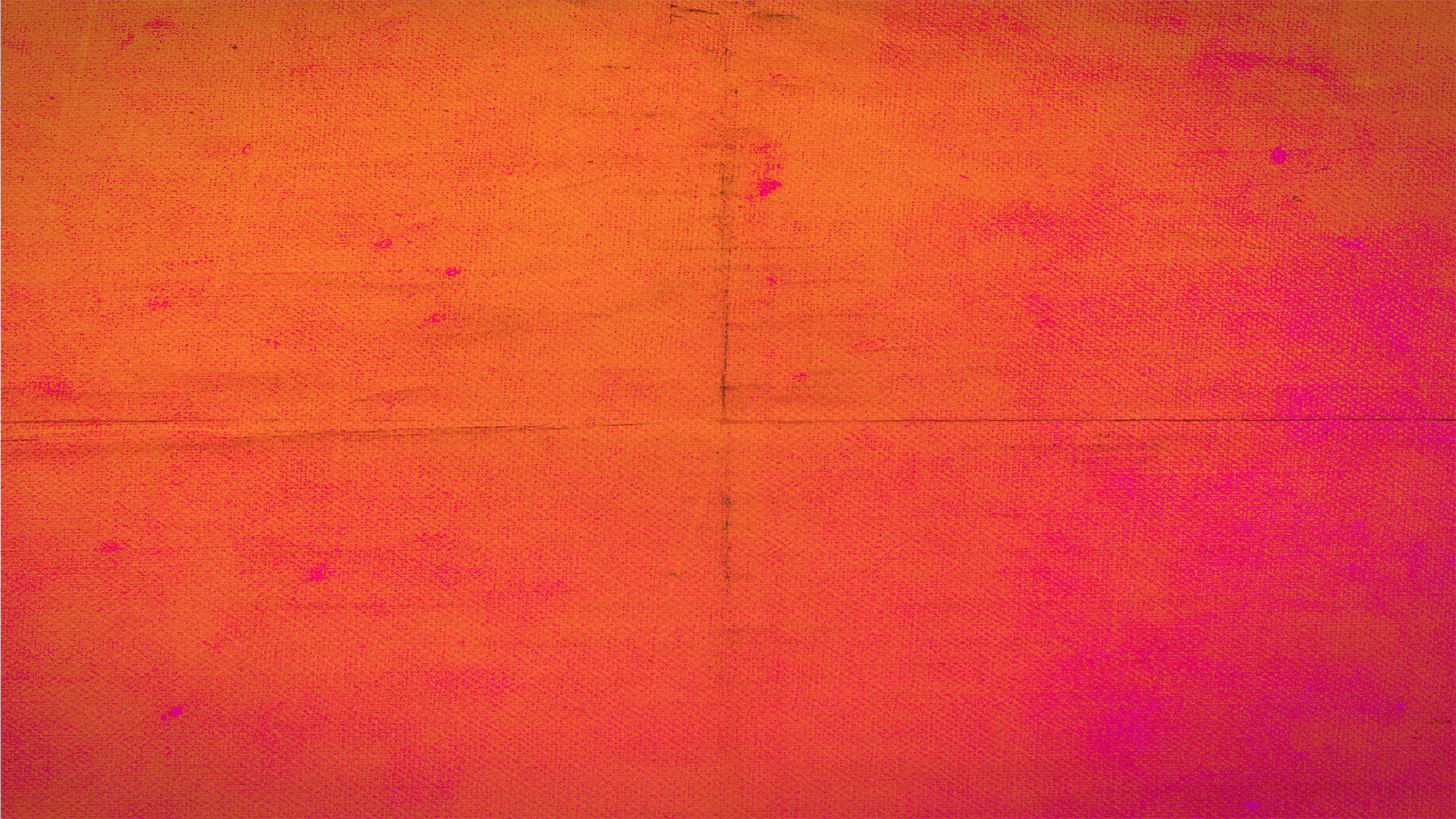 20 I have been crucified with Christ. It is no longer I who live, but Christ who lives in me. And the life I now live in the flesh I live by faith in the Son of God, who loved me and gave himself for me. 21 I do not nullify the grace of God, for if righteousness were through the law, then Christ died for no purpose. 
Galatians 2:20-21 (ESV)
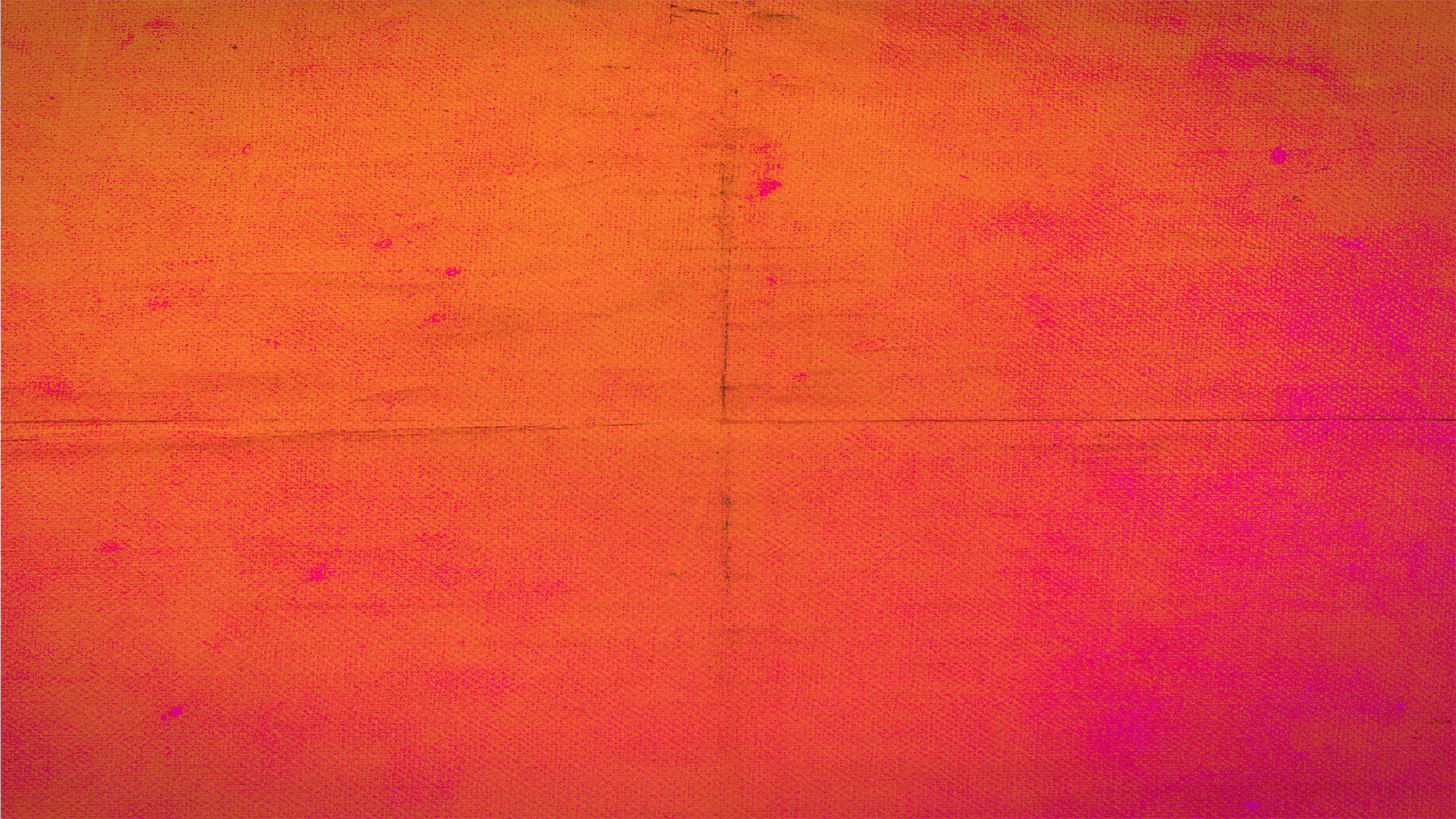 In all things, your purpose and identity are in Jesus Christ 
and Him ALONE